IMPACT EVALUATION RETOOLING WORKSHOP
By
Blessing Ose Oligbi PhD
Economics Department
Igbinedion University Okada


NAIROBI, KENYAJULY 1- 7, 2024
BACKGROUND
Organized by African Economic Research Consortium 
In conjunction with
University of North Carolina, United States of America 
&
The American Institutes for Research (AIR)
ATTENDANCE
A gathering of scholars from Sub-Saharan Africa

30 participants from more than 10 African countries 

Participating Countries: Benin Republic, Kenya, South Africa, Ghana, Liberia, Zimbabwe, Namibia, Nigeria, Gambia, Cameroon, Uganda, Zambia, etc)
THE WORKSHOP
For scholars to extend the frontiers of scholarship in Africa through training on the use of cutting-edge research tools

To re-evaluate the major approaches to research in Economics and the appropriate use of data analysis tools for reliable results

Practical application of STATA tools for data analysis of household data
The workshop was meant to empower scholars to do a better evaluation of intervention programmes across the continent


Intensive training in the concepts of programme evaluation and in the designs and techniques for evaluating programme impact. 


The workshop consists of lectures, Stata practical sessions, case studies, and group work.
PARTICIPATION
I participated as one of the two scholars representing Nigeria, the other participant being from the University of Ibadan.

I participated as a Faculty member of the African Economic Research Consortium
CONCLUSION
The workshop was a useful outlet for academic linkages and to showcase the IUO brand within the academic community

It provided the opportunity to interact with other scholars and share ideas
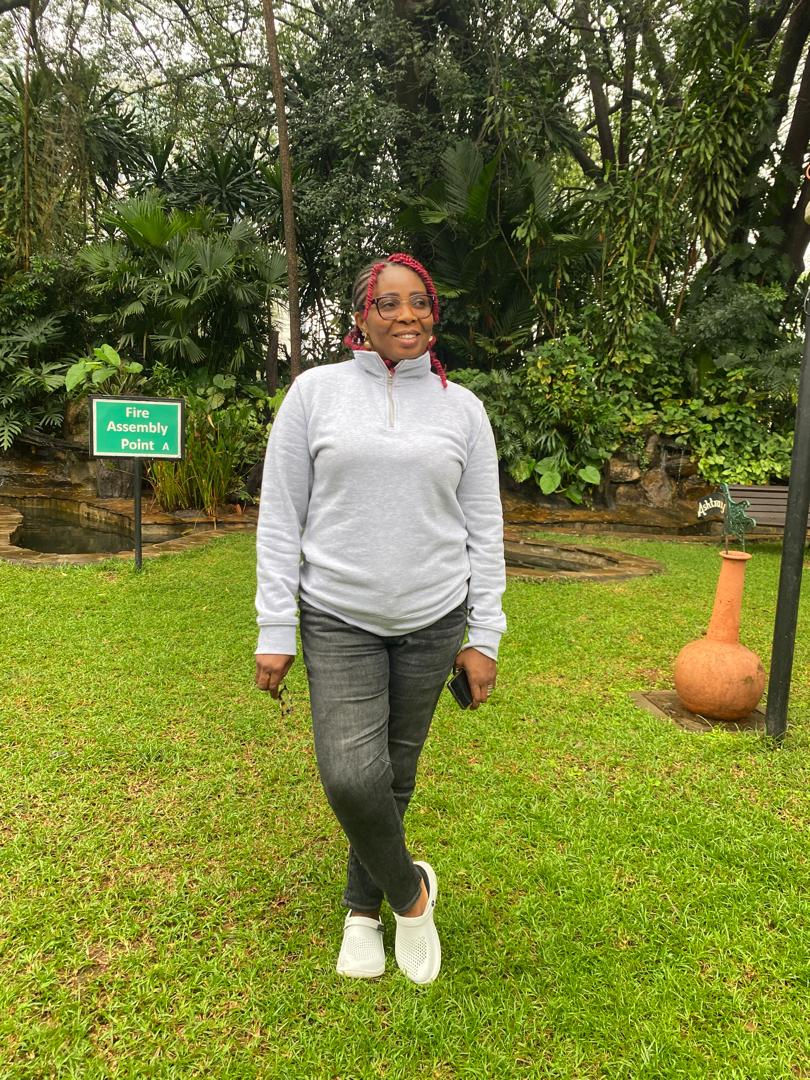 APPRECIATION
Many thanks to the Vice Chancellor for the usual encouragement and the nurturing of a community of scholars ready to dominate the world